THEORY OF CHANGE DEVELOPMENT: A STEP-BY-STEP PROCESS FOR DEVELOPING OR STRENGTHENING THEORIES OF CHANGE
1
INTRODUCTION TO THIS SLIDE  DECK
About this resource:
The Theory of Change Workbook was originally created for the USAID/Vietnam theory of change clinics for implementing partners, and has been refined through several rounds of use and feedback from USAID/Vietnam and partners. It can be used by design and start-up teams to develop or strengthen their theories of change with local stakeholders. This slide deck has been created to mirror the workbook and provide a template for teams to use during in-person or online sessions. 
Links to theory of change resources:
Theory of Change Workbook: A Step-by-Step Process for Developing or Strengthening Theories of Change
Theory of Change samples
2
5-Step Theory of Change Development Process
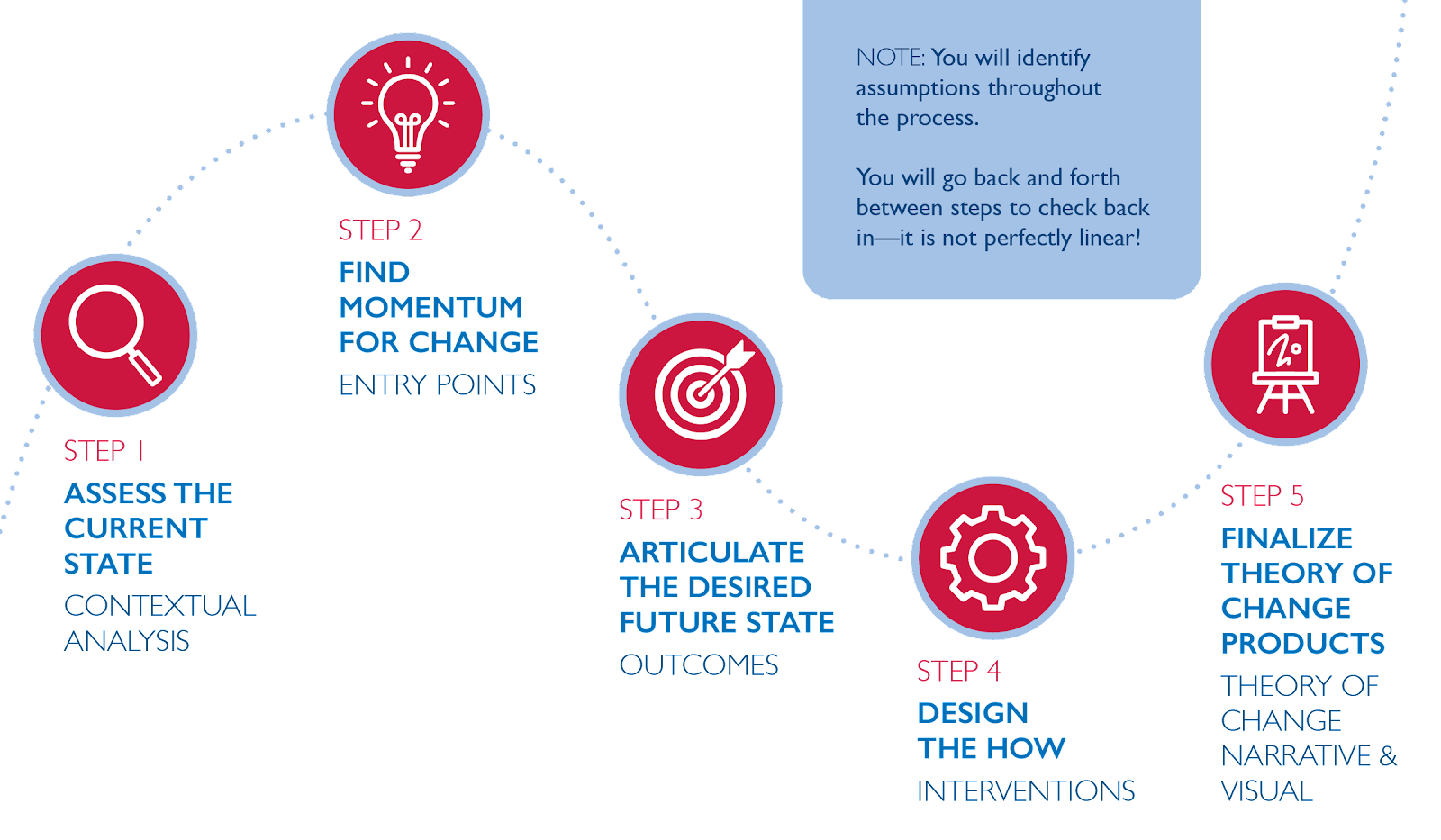 |   3
A STRONG THEORY OF CHANGE HAS 4 ELEMENTS
ENTRY POINTS
INTERVENTIONS
Based on our understanding of the local context: where is there is momentum for change?
How will we achieve the intended change?
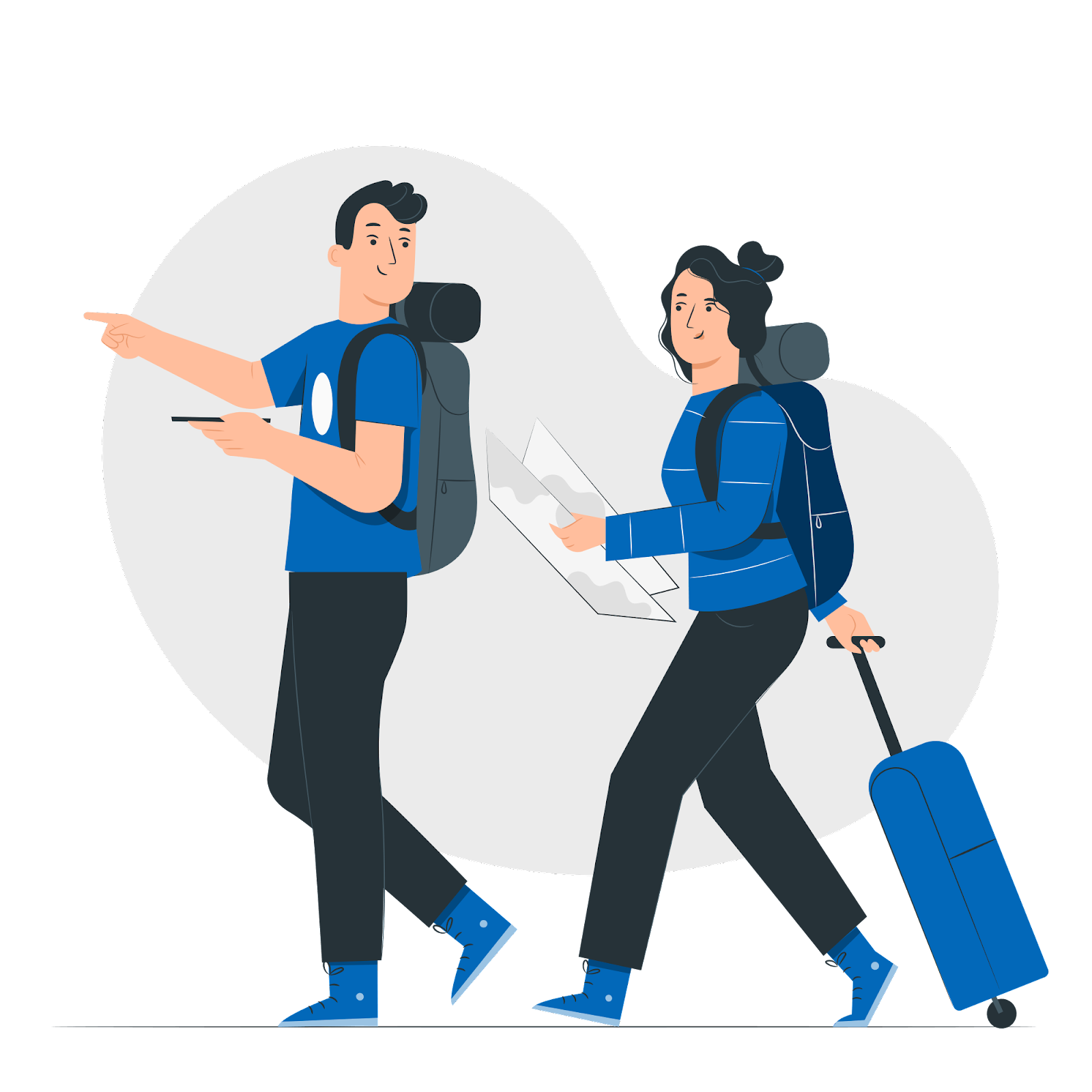 OUTCOMES
ASSUMPTIONS
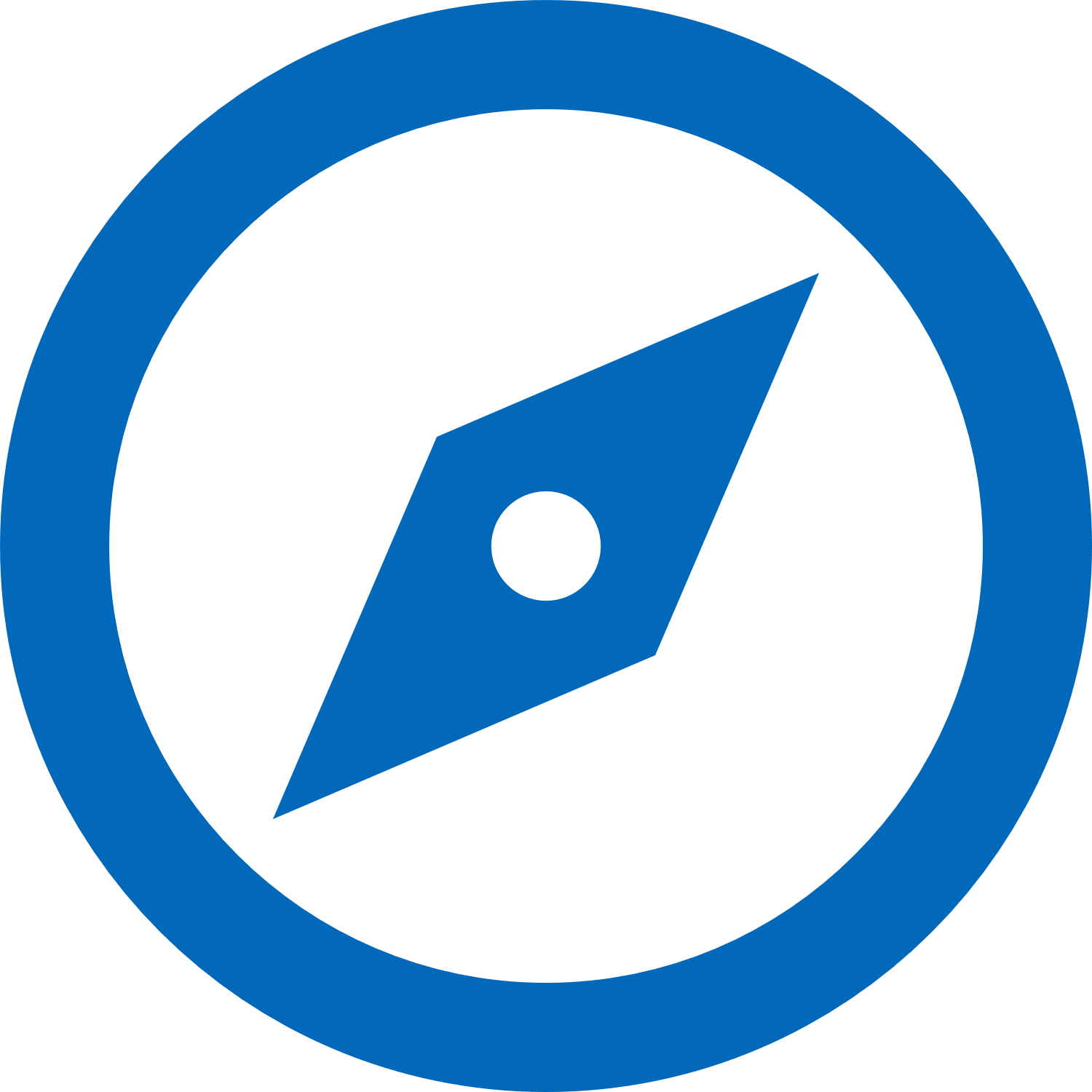 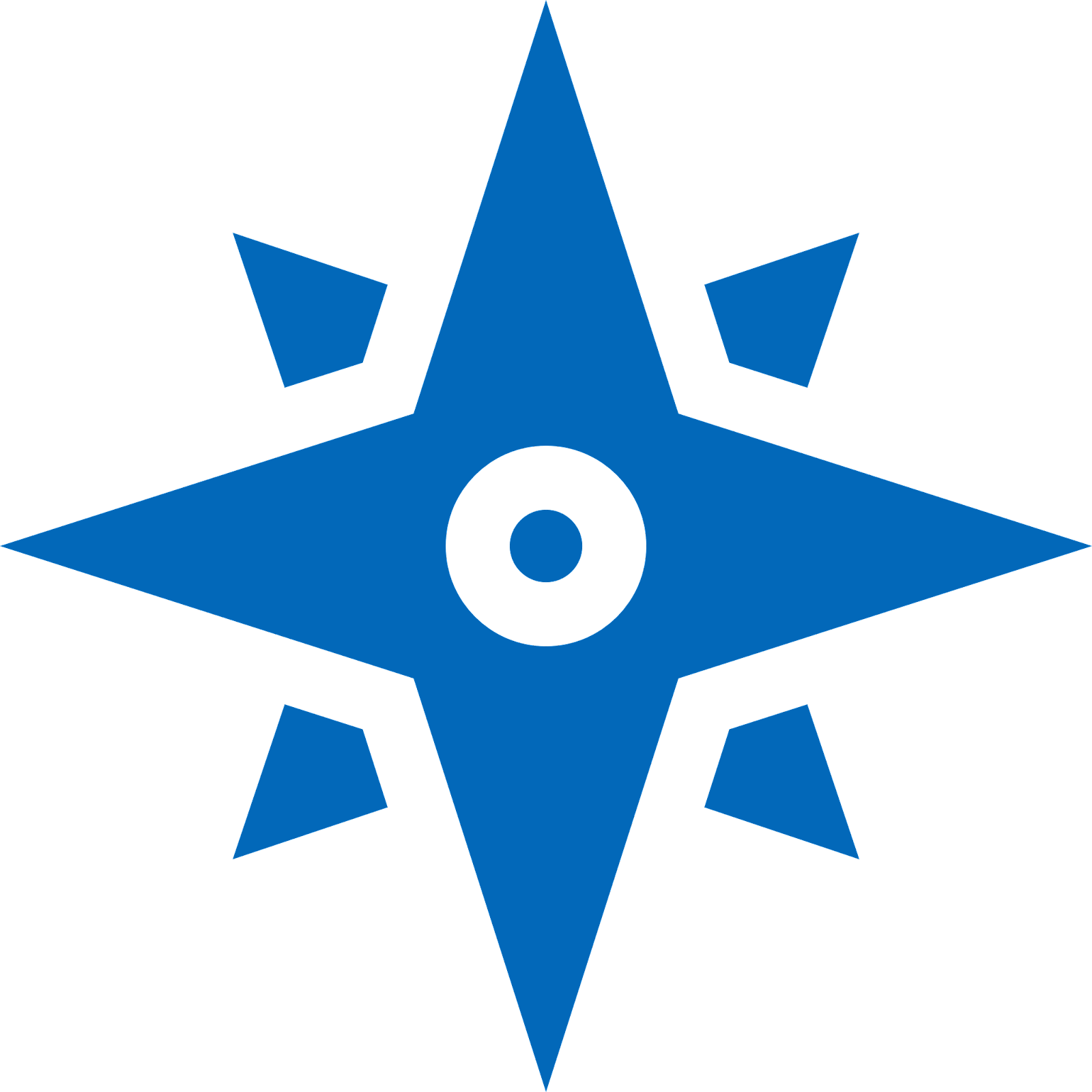 What is the change we are trying to achieve? (North Star)
Why do we think this approach will work?
4
A strong theory of change process leads to stronger theory of change products, which include:
The theory of change narrative: a 1-3 page description of the context and responses to the questions above and
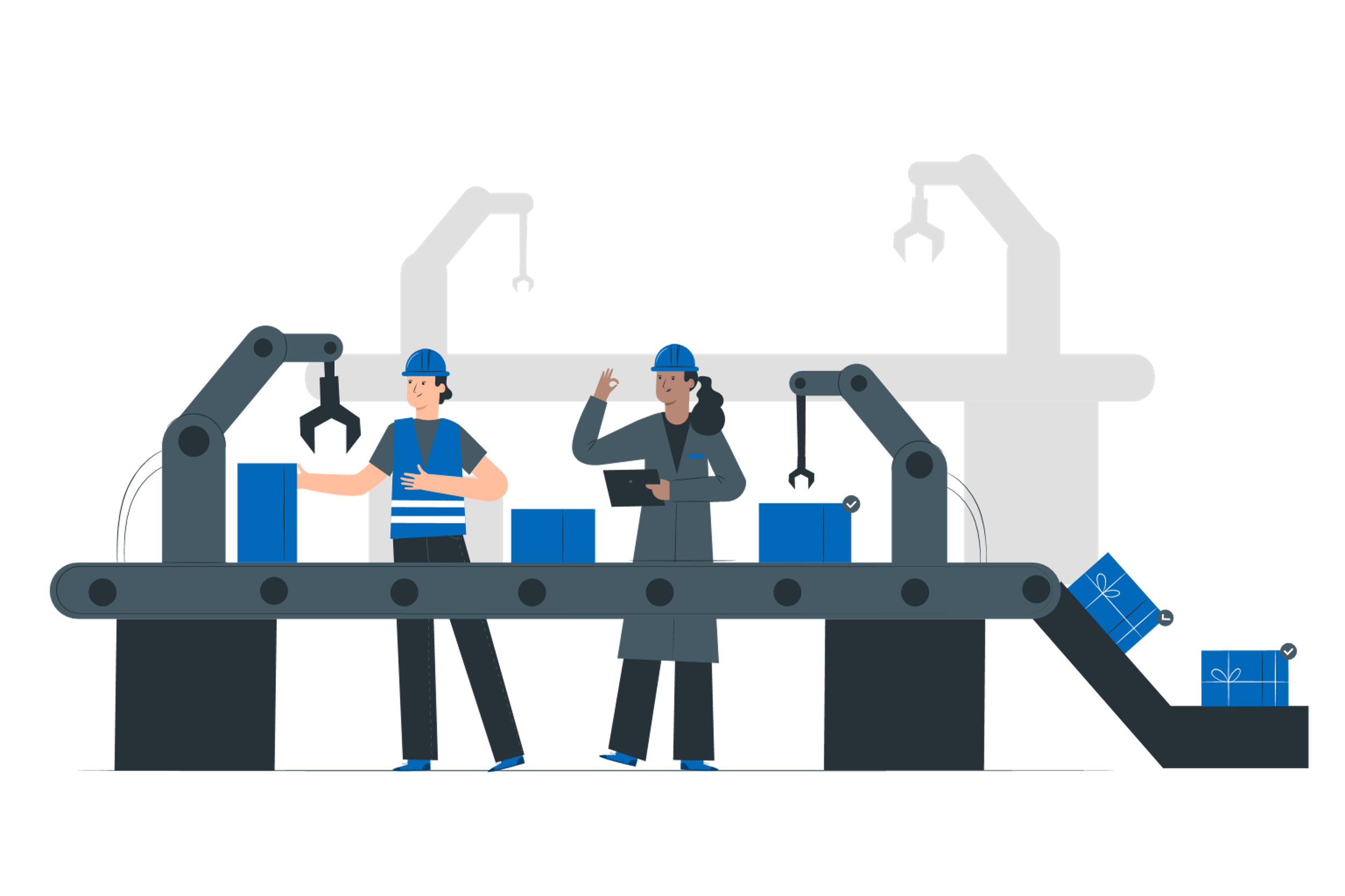 .
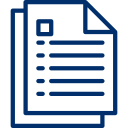 A logic model: a visual representation of the theory of change narrative
.
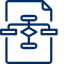 |   5
Strong theories of change are:
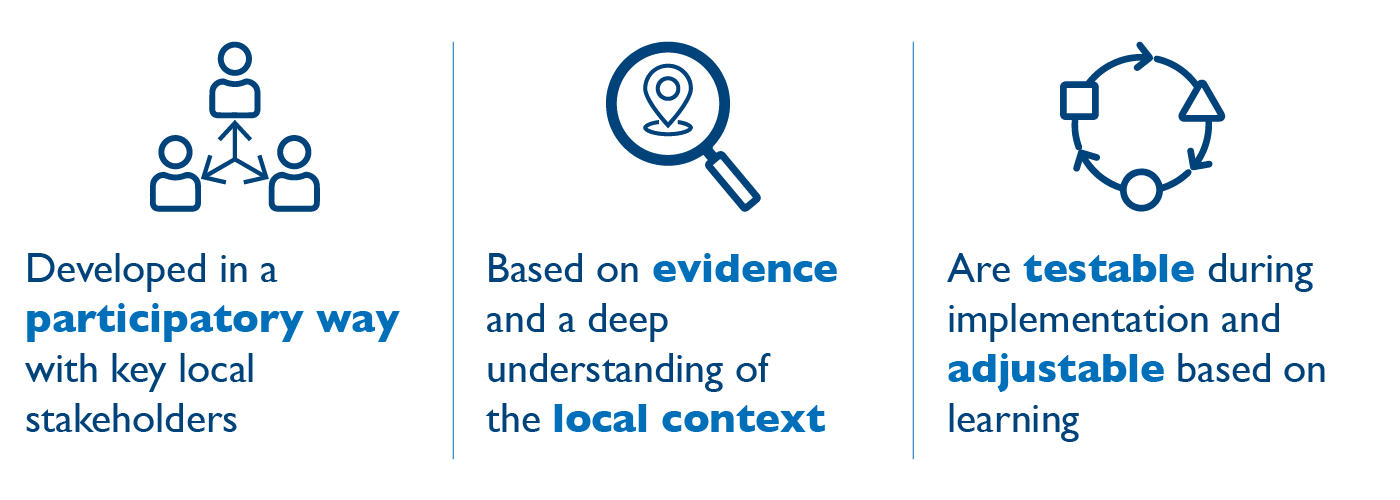 6
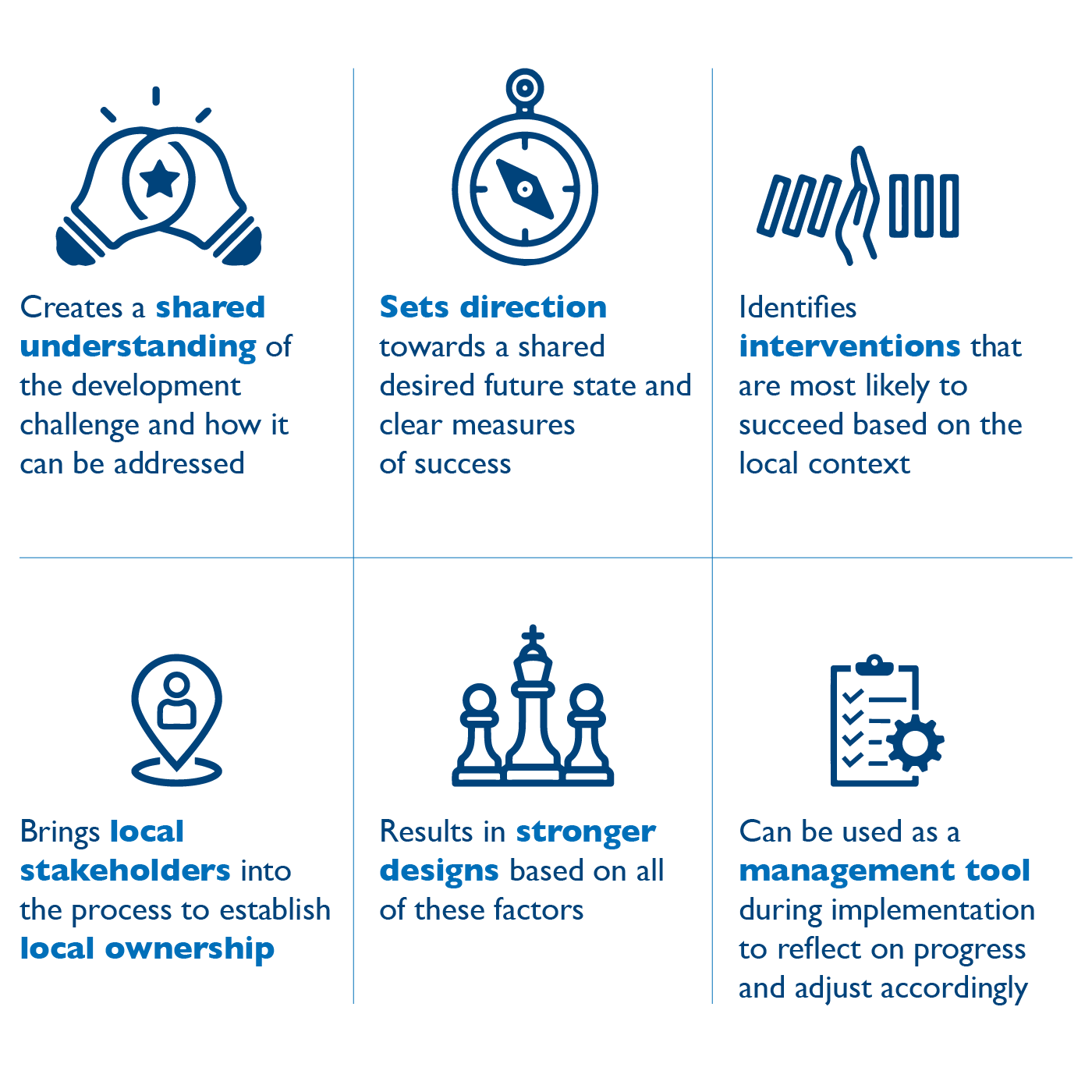 Teams should invest in a more robust and collaborative theory of change development process because it:
7
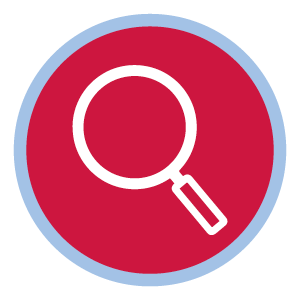 STEP 1: 
ASSESS THE CURRENT STATE: CONTEXTUAL ANALYSIS
WHY? Without this step, your theory of change will not be specific to the context and you will be unable to identify entry points in Step 2. 

PRO-TIP: If you get to this stage without having done a contextual analysis (or having worked on the challenge for some time), you may find that you do not know enough about the current state. If that is the case, it is a great time to articulate learning questions (you can borrow from the questions below) that can inform some kind of assessment to better understand the challenge.
8
STEP 1: ASSESS THE CURRENT STATE: CONTEXTUAL ANALYSIS 1 
PART A: YOUR DEVELOPMENT CHALLENGE
What is the development challenge your activity intends to address? 
Use the table below to articulate it. Be as specific as possible.
|   9
STEP 1: ASSESS THE CURRENT STATE: CONTEXTUAL ANALYSIS  2
PART B: THE CONTEXT OF YOUR DEVELOPMENT CHALLENGE
Directions: Consider the contextual situation of your development challenge using the guiding questions.
|   10
STEP 1: ASSESS THE CURRENT STATE: CONTEXTUAL ANALYSIS 3
PART B: THE CONTEXT OF YOUR DEVELOPMENT CHALLENGE
|   11
STEP 1: ASSESS THE CURRENT STATE: CONTEXTUAL ANALYSIS 4
PART B: THE CONTEXT OF YOUR DEVELOPMENT CHALLENGE
|   12
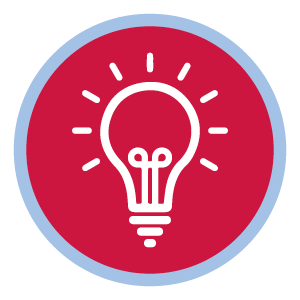 CONNECTION TO MONITORING, EVALUATION & LEARNING DURING IMPLEMENTATION 1
As mentioned, ToCs are also helpful management tools during implementation. 
This step is a learning exercise, and can be revisited throughout implementation to identify any changes in the context that may require adjustments to the theory of change or implementation approaches. 
Return to this, in particular, when there are significant context shifts that have ripple effects on your programming.
13
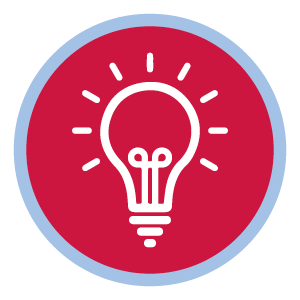 STEP 2: 
FIND MOMENTUM FOR CHANGE: ENTRY POINTS
WHY? Without this step, you will not have clear entry points, which are critical to determining which interventions are likely to be successful in achieving outcomes. You may also end up working on interventions that are unlikely to succeed (i.e., brick walls described below).

PRO-TIP: If we had to choose which step is most critical to establishing a sensible, context-driven theory of change, it would be this one. Spend as much time here as you need; everything else flows from this step.
14
STEP 2: FIND MOMENTUM FOR CHANGE: ENTRY POINTS
IDENTIFY OPEN DOORS, LOCKED DOORS, AND BRICK WALLS
Directions: Based on the discussion in Part A, determine your entry points (open and locked doors) and what is not an entry point (brick walls) as described below. In the subsequent steps, focus on those open and locked doors, and avoid the brick walls.
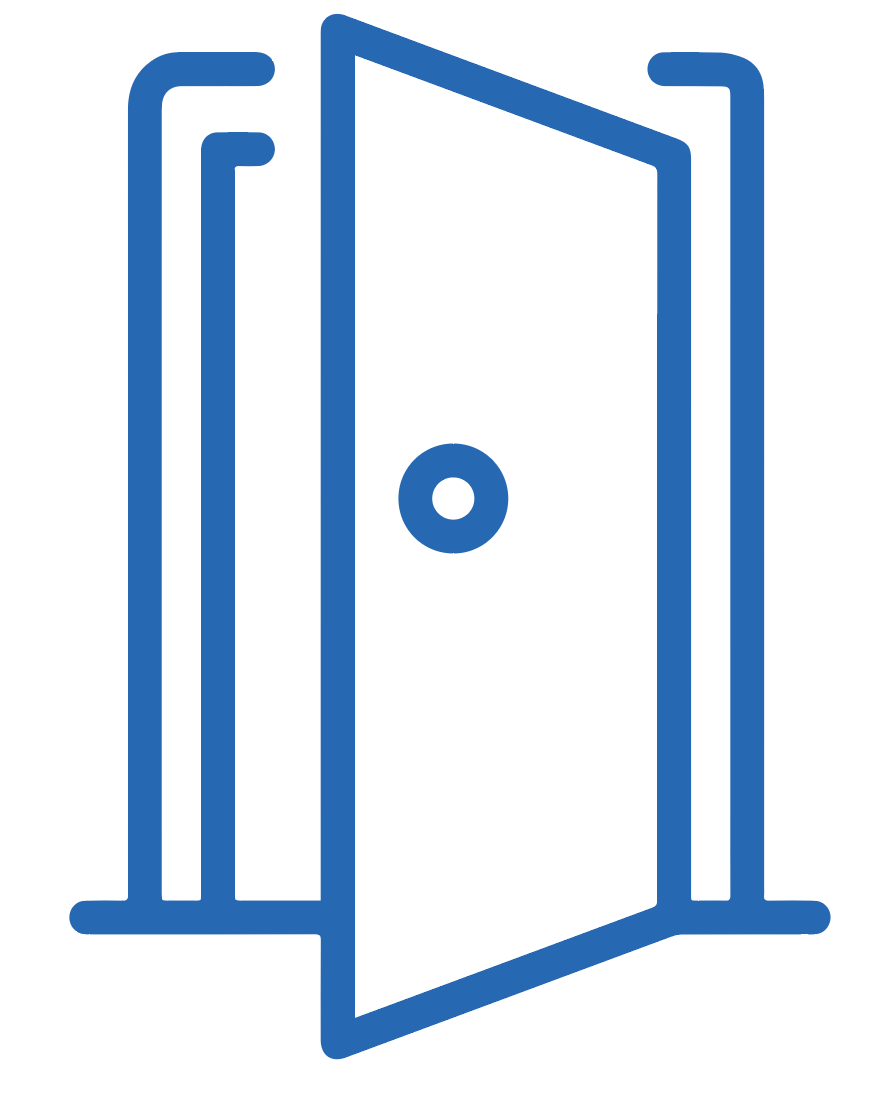 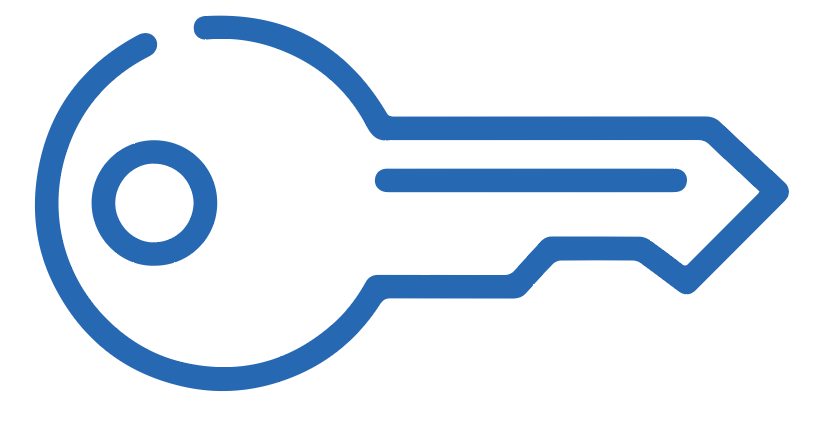 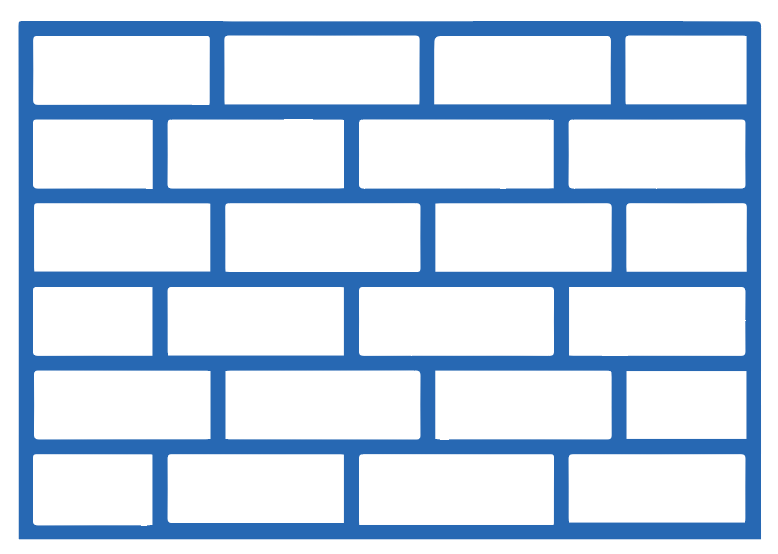 |   15
STEP 2: FIND MOMENTUM FOR CHANGE: ENTRY POINTS
IDENTIFY OPEN DOORS
Opportunities for change or reform in which a broad constituency already exists that requires only a catalyst to achieve progress. 
If you have an open door, go for it!
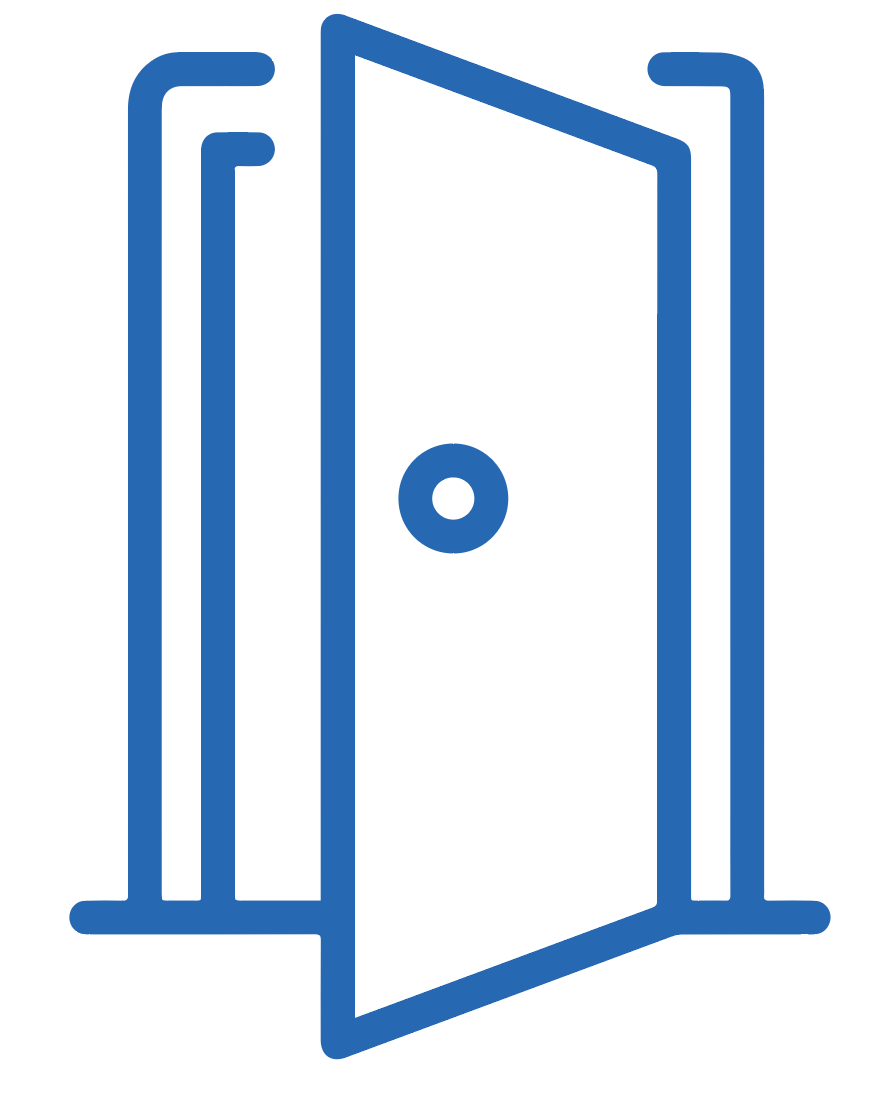 |   16
STEP 2: FIND MOMENTUM FOR CHANGE: ENTRY POINTS
IDENTIFY LOCKED DOORS
Opportunities for which change is possible, but will require concerted effort to open them.
To unlock the door, you need the right key.
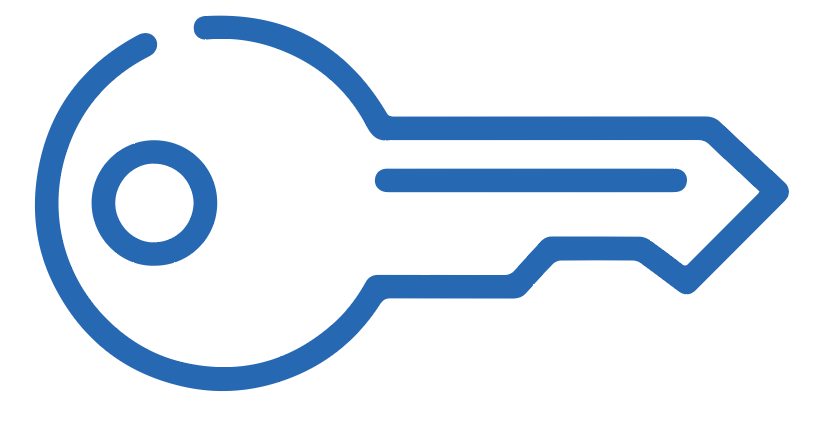 |   17
STEP 2: FIND MOMENTUM FOR CHANGE: ENTRY POINTS
IDENTIFY BRICK WALLS
Certain reforms or changes are likely to face such entrenched resistance that it may be a misallocation of resources, political capital and time to attempt to shift them.
Avoid, stop, turn around.
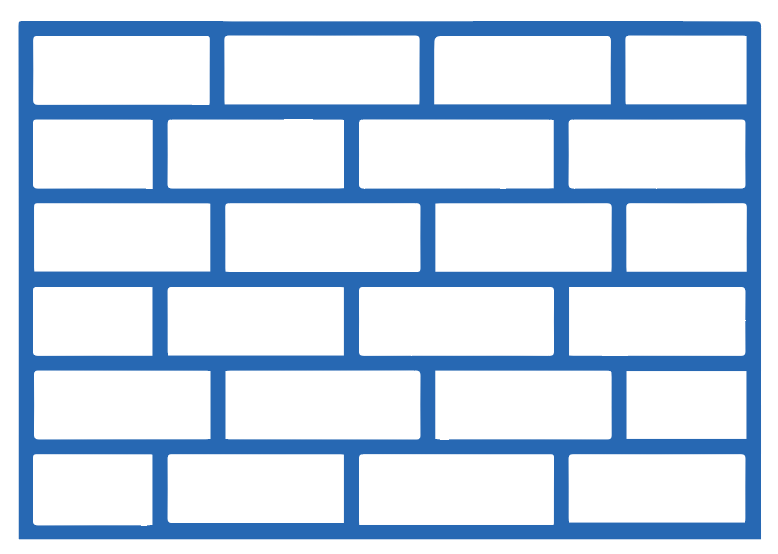 |   18
STEP 2: FIND MOMENTUM FOR CHANGE: ENTRY POINTS
CHECKING IN ON ASSUMPTIONS AND KNOWLEDGE GAPS
Directions: Answer the discussion questions below to help inform your theory of change (assumptions) and any additional information you need to gather before or during implementation.
|   19
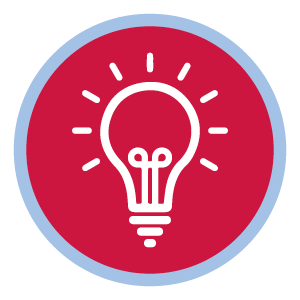 CONNECTION TO MONITORING, EVALUATION & LEARNING DURING IMPLEMENTATION 2
As mentioned, ToCs are also helpful management tools during implementation. 
This step is a learning exercise, and can be revisited throughout implementation to identify any changes in entry points that may require adjustments to the theory of change or implementation approaches. 
Return to this, in particular, when there are significant context shifts that have ripple effects on your programming.
20
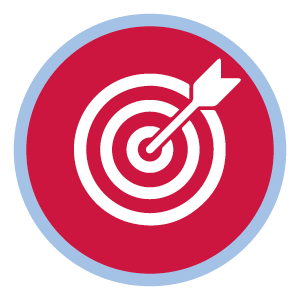 STEP 3: 
ARTICULATE THE DESIRED FUTURE STATE: OUTCOMES
WHY? Knowing where you are headed is essential for a strong theory of change. It brings participants together around a shared North Star.

PRO-TIPS: 
Focus on outcomes that are possible given the local context and the entry points identified. 
Very important: you may need to return to Step 2, Part B after thinking through this step. Now that you have your outcomes, you may need to confirm entry points. There is a back and forth between steps 2 and 3 especially; this is normal.
Make sure you are articulating outcomes (real changes in the status quo), not outputs (see this resource for a detailed discussion on the distinction between outputs, outcomes, and impact). 
In some cases, participants will know they will work on the development challenge for many years to come after the period of performance. If this is the case, you can think about this question in stages - you may have a 10 year vision but a five year program; simply make sure the time matches the resources you have and be clear about expected outcomes for this specific program.
21
STEP 3: ARTICULATE THE DESIRED FUTURE STATE: OUTCOMES
PART A: WHAT TYPE OF IMPACT IS POSSIBLE?
Directions: Review the six models for impact. Determine what type of impact is possible given your discussions in the previous steps. This will help you determine how you articulate your outcomes. Note that you may have multiple types of impact depending on which aspect of the activity or project you are focused on, but try to consider overall impact. And, yes, as we have been asked several times, participants can come up with their own impact model as long as it makes sense
|   22
STEP 3: ARTICULATE THE DESIRED FUTURE STATE: OUTCOMES
PART B: DETERMINE REALISTIC OUTCOMES BASED ON ENTRY POINTS
Directions: Identify realistic outcomes based on the entry points you have identified using the discussion questions as a guide.
|   23
STEP 3: ARTICULATE THE DESIRED FUTURE STATE: OUTCOMES 1
PART B: DETERMINE REALISTIC OUTCOMES BASED ON ENTRY POINTS
|   24
STEP 3: ARTICULATE THE DESIRED FUTURE STATE: OUTCOMES 2
PART B: DETERMINE REALISTIC OUTCOMES BASED ON ENTRY POINTS
Directions: Review the outcomes you have brainstormed using the discussion questions below; then, make adjustments as needed above.
Are these the highest level outcomes we can hope to achieve or contribute to within the local system during the program period?
Are they outcomes (changes in the local system) and not outputs (project deliverables)?
Are there SMART outcomes: specific, measurable, achievable, realistic, and time-bound? Why do you think they are likely to be achieved? Are there any outcomes that are unrealistic given the local context or the amount of time and money available? (Note the connection here to monitoring during implementation.)
|   25
STEP 3: ARTICULATE THE DESIRED FUTURE STATE: OUTCOMES 3
PART B: DETERMINE REALISTIC OUTCOMES BASED ON ENTRY POINTS
Directions: Review the outcomes you have brainstormed using the discussion questions below; then, make adjustments as needed above. 
How are the outcomes related to each other? Do certain outcomes need to happen before others? (Note the connection here to assumptions.)
Can the program be solely responsible for these outcomes? Or do other actors outside of the program need to contribute to achieve these outcomes? (Note the connection here to assumptions.)
|   26
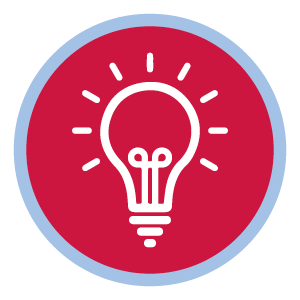 CONNECTION TO MONITORING, EVALUATION & LEARNING DURING IMPLEMENTATION
As mentioned, ToCs are also helpful management tools during implementation. 
This step will set you up for more meaningful and effective monitoring of key outcomes during implementation.
27
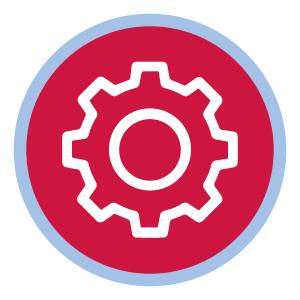 STEP 4: 
DESIGN THE HOW: INTERVENTIONS
WHY? Participants are starting to build a coherent narrative in this step, leading directly into Step 5 (ToC products). This step also helps participants integrate and synthesize all they have talked about in previous steps.

PRO-TIP: It is important throughout, but particularly here, to identify your assumptions about how change will happen. These assumptions may start to become most obvious in this step.
28
STEP 4: DESIGN THE HOW: INTERVENTIONS
PART A: BRAINSTORM INTERVENTIONS & ASSUMPTIONS
Directions: Brainstorm interventions based on your desired future state and entry points using the tables and discussion questions embedded below. 
The first three boxes (current state, desired future state, and entry points) are discussions you have already had that simply need to be summarized; boxes 4 and 5 are new discussions in this step. 
Start with (1) desired future state (which priority outcomes are you ultimately working toward?) → then move to the (2) current state vis-a-vis those outcomes  → then considering your (3) entry points → identify (4) interventions that bridge the gap between the current state and the desired future state and finally → (5) assumptions that we are making based on how we think change might happen. 
If you have distinctly different outcomes under your program, we recommend having one table per outcome.
|   29
STEP 4: DESIGN THE HOW: INTERVENTIONS 1
PART A: BRAINSTORM INTERVENTIONS & ASSUMPTIONS
Directions: Brainstorm interventions based on your desired future state and entry points using the tables and discussion questions embedded below.
|   30
STEP 4: DESIGN THE HOW: INTERVENTIONS 3
PART A: BRAINSTORM INTERVENTIONS & ASSUMPTIONS
|   31
STEP 4: DESIGN THE HOW: INTERVENTIONS 5
PART A: BRAINSTORM INTERVENTIONS & ASSUMPTIONS
|   32
STEP 4: DESIGN THE HOW: INTERVENTIONS
PART B: PRIORITIZE INTERVENTIONS
Directions: Consider the following reflection questions and update your thinking above, as necessary. You may not need to do this step if you have sufficient resources for all the intervention ideas above. 
Which interventions are most important? You can use something like the resource-impact matrix or action-priority matrix to help you prioritize. Consider prioritizing interventions that are high impact and low resources or high impact and high resources (assuming resources are available). You can also use assumptions to help prioritize. Interventions with faulty or low confidence / high-risk assumptions may be deprioritized. 
Are there any considerations for sequencing of interventions to achieve the desired future state / outcomes? What needs to happen first?
|   33
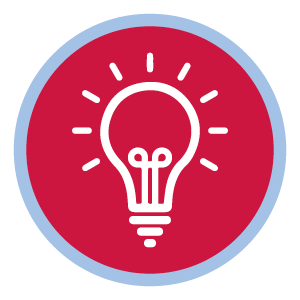 CONNECTION TO MONITORING, EVALUATION & LEARNING DURING IMPLEMENTATION 3
As mentioned, ToCs are also helpful management tools. To set your team up for using the ToC during implementation, we recommend after this step to:
Determine which of your assumptions are low, medium, or high confidence. Later you will want to determine how you will track assumptions, particularly those that are low confidence and/or high risk through monitoring and learning activities.
You may also find here that you still have significant knowledge gaps that make it difficult for you to feel confident in your theory of change. If that is the case, you can use this as an opportunity to articulate learning questions that will resolve those knowledge gaps and strengthen implementation.
34
STEP 6: 1
DEVELOP THEORY OF CHANGE PRODUCTS: NARRATIVE & VISUAL
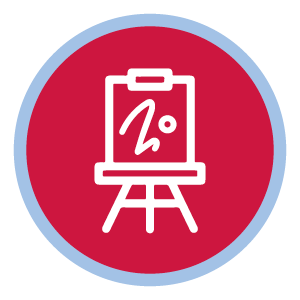 WHY? This is the synthesis of your thinking thus far that you return to throughout implementation. It articulates the what, why, and how of your program!

PRO-TIPS: 
Do this step as quickly as possible after any facilitated sessions or dialogues following the steps above. You don’t want to forget all that great thinking and fail to include it in your theory of change narrative or visualization!
Each team is different—some may want to start with writing, while others may want to start with the visual. Either way is fine!
All steps of this process are participatory, but this may be where participants break as a group and identify a skilled writer and/or visual thinker to assemble. It is still participatory in that other stakeholders should review the draft, but it is also often inefficient to write a theory of change narrative or visualize it by committee. Consider who should do these initial drafts, who should review, and who ultimately approves your ToC narrative and visualization (known as the logic model).
35
STEP 6: 2
DEVELOP THEORY OF CHANGE PRODUCTS: NARRATIVE & VISUAL
GUIDANCE: Rather than providing step-by-step instructions here, we have simply described what should be included in both the ToC narrative and logic model. Please refer to these examples of strong theories of change.
|   36
STEP 6: 3
DEVELOP THEORY OF CHANGE PRODUCTS: NARRATIVE & VISUAL
Make sure your ToC narrative answers the following questions:
Context: What are the important elements of your analysis of the current situation / system to highlight in the ToC narrative? What is holding the challenge in place? 
Entry points: Where is there momentum to create that change? Identify your prioritized entry points and build the rest of the narrative from the entry points. 
Outcomes: What is the change we are trying to achieve? Identify 2-3 key outcomes (not outputs) that you will track over the life of the Activity to know if your Activity is contributing to change. 
Interventions: How will we achieve the change? Do your proposed interventions take advantage of the entry points? Why are they likely to actually work?
Assumptions: Why do we think this will work? What are your assumptions (context and programmatic)? Are your assumptions reasonable?
|   37
STEP 6: 4
DEVELOP THEORY OF CHANGE PRODUCTS: NARRATIVE & VISUAL
Make sure your visualization (known as the logic model) clearly identifies the entry points, outcomes, interventions, and assumptions. The visual will always be a shorthand and will typically not be able to capture the nuance or complexity of the narrative. It is meant to take a complex situation and visualize it as clearly and simply as possible for users to be able to understand quickly what the program does and how it thinks change can be achieved.
|   38
LOGIC MODEL EXAMPLES 
Logic Model 1: Customized Logic Model
Project Purpose:
Reduced recidivism rate of youth
Programmatic Assumption:
Improved psychosocial well-being provided by ARCs will result in reduction in recidivism
Context Assumption: Sufficient political will to enact fiscal reform
Leverage Point:
 Sentencing of Youth to ARCs by Judges increased throughout Marshovia
Funding of ARCs increased throughout Marshovia
ARC effectiveness improved throughout Marshovia
Views of ARCs held by judges improved throughout Marshovia
Improved standards/oversight implemented by local gov’ts throughout Marshovia
Pass-through funding provided to ARCs by local governments (based on judge sentencing)
ARC effectiveness improved in demonstration districts
ARC effectiveness improved in demonstration districts
Fiscal reform of juvenile justice
system enacted
Capacity of ARCs in demonstration districts improved
Improved standards/oversight implemented by local gov't in demo, districts
Knowledge by judges of ARC
approach increased
USAID partners with national legislature to enact fiscal reform of juvenile justice system
USAID selects 12 demonstration districts:
Provides seed funding & TA to ARCS
Partners with local gov'ts on improved standards/oversight
USAID provides training to judges on ARC facilitates tours of ARCs in demonstration districts
|   39
LOGIC MODEL EXAMPLES 
Logic Model 2: RESULTS CHAIN
Fiscal incentives
Resources re-allocated from national jails to local ARCs
Increased # and quality of ARCs nationwide
ARCs
Twelve model districts selected
Increased % of convicted youth who are sentenced to ARCs by judges nationwide
Reduced recidivism rate of youth
Legislators adopt changes to fiscal incentives
Increased % of convicted youth who are sentenced to ARCs by judges in 12 districts
TA for policy support with champions in leg
Judicial behavior
Critical Assumptions
Political will remains at national and local levels to sustain reform process
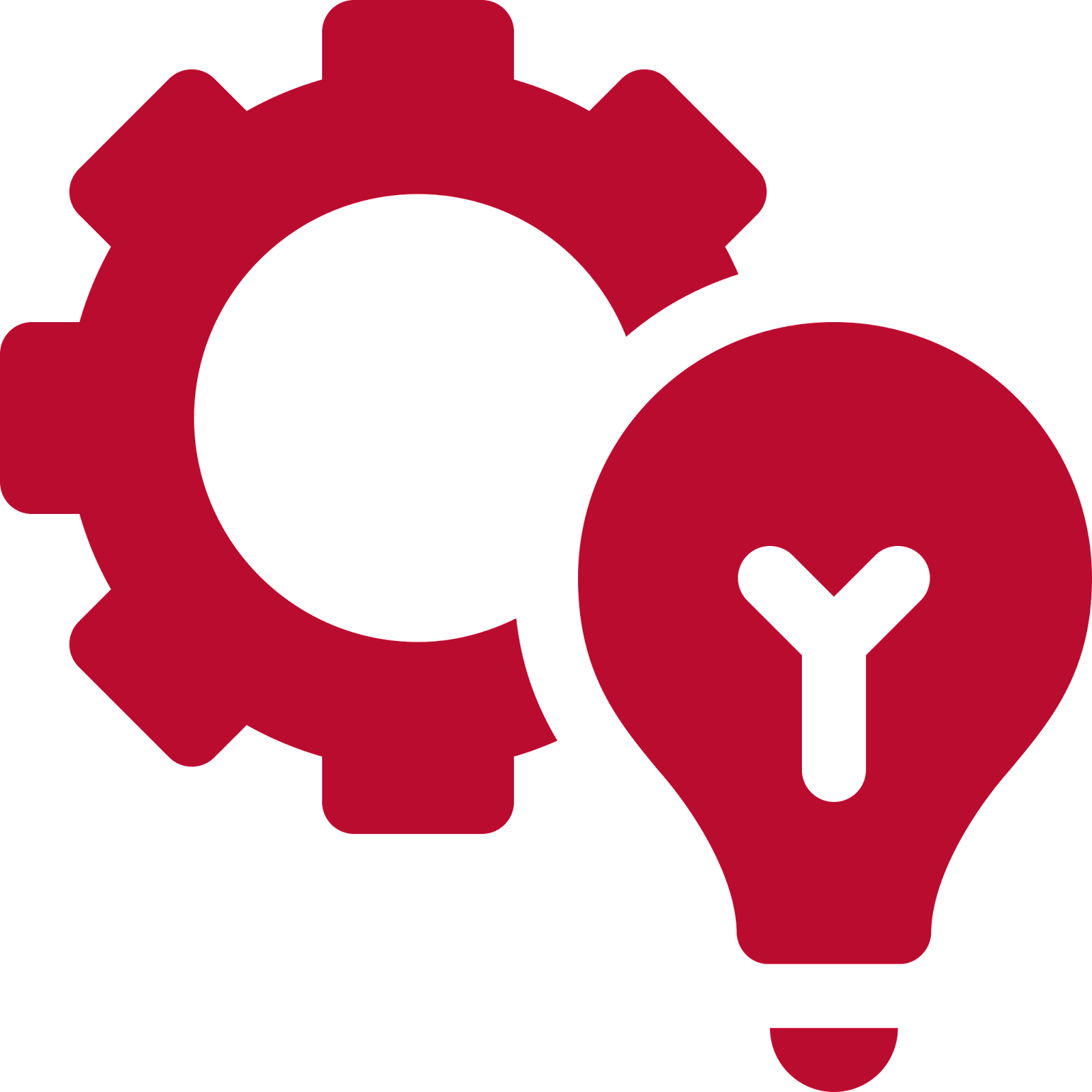 ARCs provide transformative service that enables youth to break out of criminal cycle
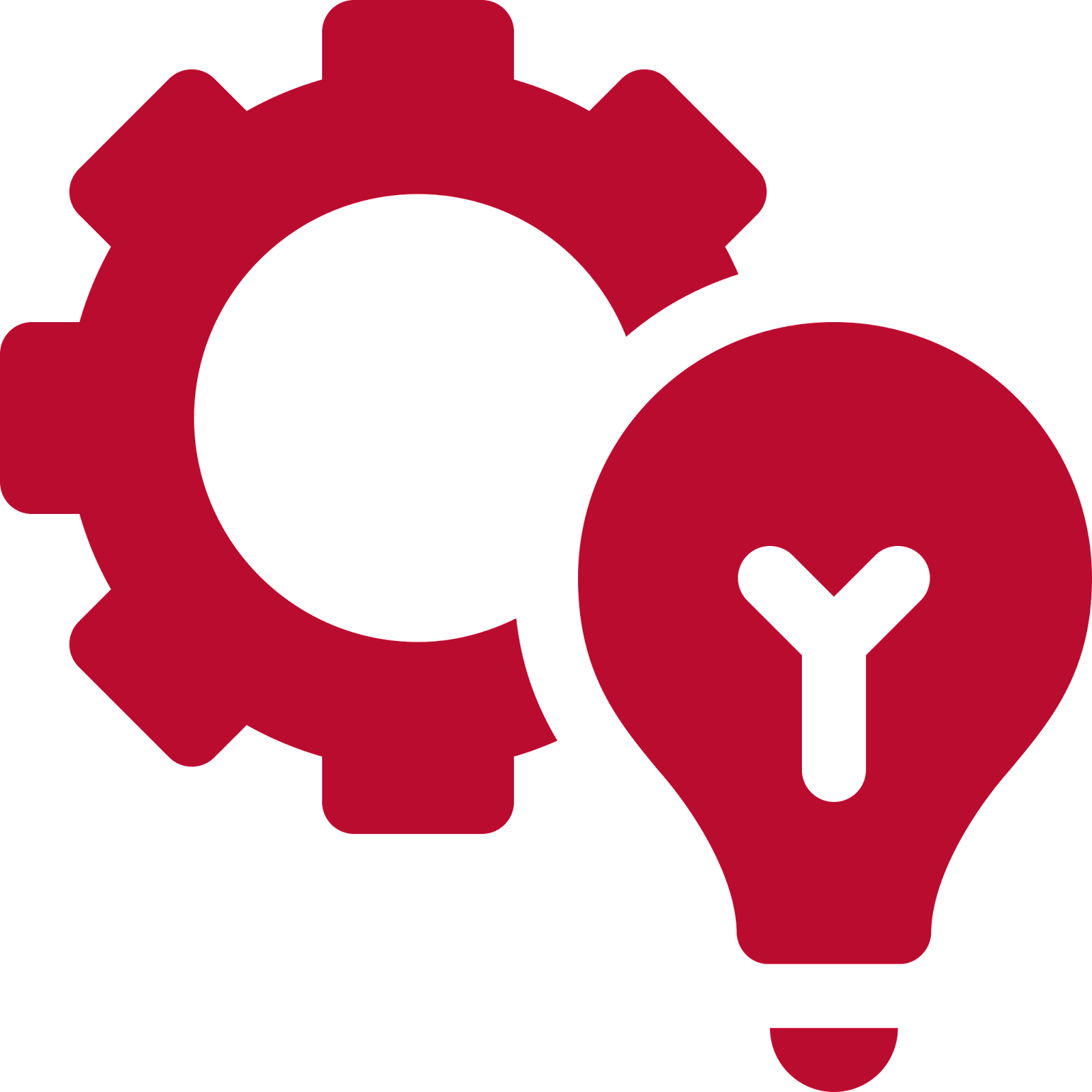 Demonstration effect of successful ARCs sufficient to spread the model nationwide
Improved standards/oversight implemented by judges in model districts
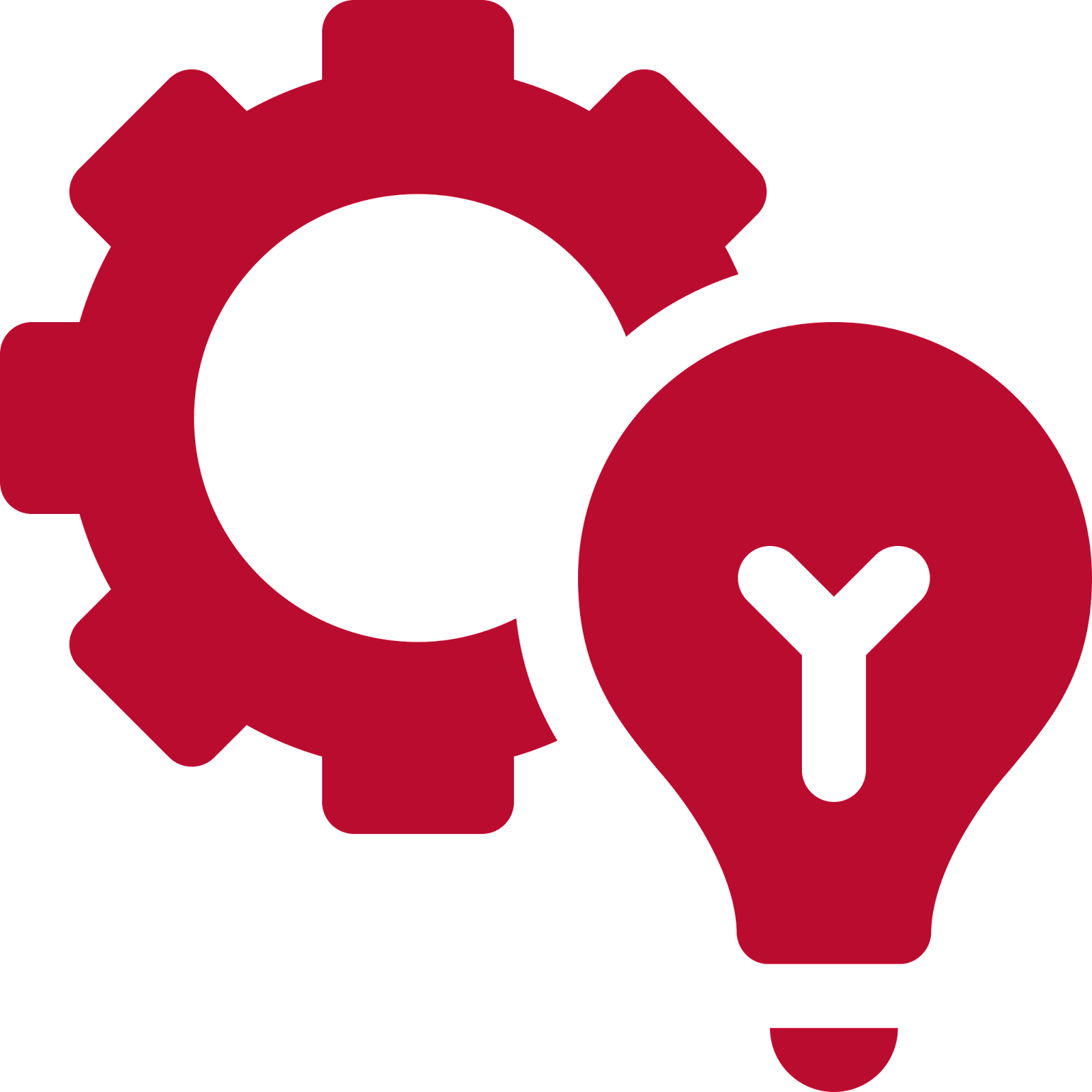 TA for local govts on standards & regulations
|   40
Local judges aware of
value ARC model
ARCs in 12 model districts strengthened
Judicial tours of San Lola ARCs
Capacity building of ARCs in 12 model districts
Capacity building of judges
Seed funding for 12 model ARCs
LOGIC MODEL EXAMPLES 
Logic Model 3: ACTOR-ORIENTED MODEL
Project Purpose: Reduced recidivism rate of youth
Project Purpose: Reduced recidivism rate of youth
Project Purpose: Reduced recidivism rate of youth
Sentencing of Youth to ARCS by Judges Increased Across Marshovia
Sentencing of Youth to ARCS by Judges Increased Across Marshovia
Sentencing of Youth to ARCS by Judges Increased Across Marshovia
Project purpose
Fiscal reform legislation implemented by National Government.
Local Governments across the country inspired to implement similar oversight.
ARCs across the country inspired by similar improvements.
Judge motivation to sentence youth to ARCs increased
Fiscal reform legislation implemented by National Government.
Local Governments across the country inspired to implement similar oversight.
ARCs across the country inspired by similar improvements.
Judge motivation to sentence youth to ARCs increased
Fiscal reform legislation implemented by National Government.
Local Governments across the country inspired to implement similar oversight.
ARCs across the country inspired by similar improvements.
Judge motivation to sentence youth to ARCs increased
Leverage Point
Fiscal reform legislation passed by national legislature.
Oversight successfully implemented by local gov’t in demonstration districts.
Improved outcomes demonstrated by ARCs in demonstration districts.
Judge attitudes about ARCs improved.
Judge attitudes about ARCs improved.
Improved outcomes demonstrated by ARCs in demonstration districts.
Judge attitudes about ARCs improved.
Medium-term Outcomes
Fiscal reform legislation drafted by champions in national legislature.
Oversight system developed by local government in demonstration districts.
Capacity of ARCs developed in demonstration districts.
Judge knowledge about ARCs increased.
Facilitate fiscal reform of juvenile justice system in national legislature.
Partner with local gov’ts in a dozen demonstration districts to improve ARC oversight.
Provide seed funding & TA to ARCs in a dozen demonstration districts to build their capacity.
Convene Judes (through workshops and tours of ARCs) to facilitate behavior change.
National Legislature/ Government
Local Governments
Alternative Rehabilitation Centers (ARCs)
Judges
Short-term outcomes
|   41
Key interventions by USAID
Local Actors
ANNEX: DEFINITIONS
|   42
ANNEX: DEFINITIONS CONTINUED
|   43
Disclaimer
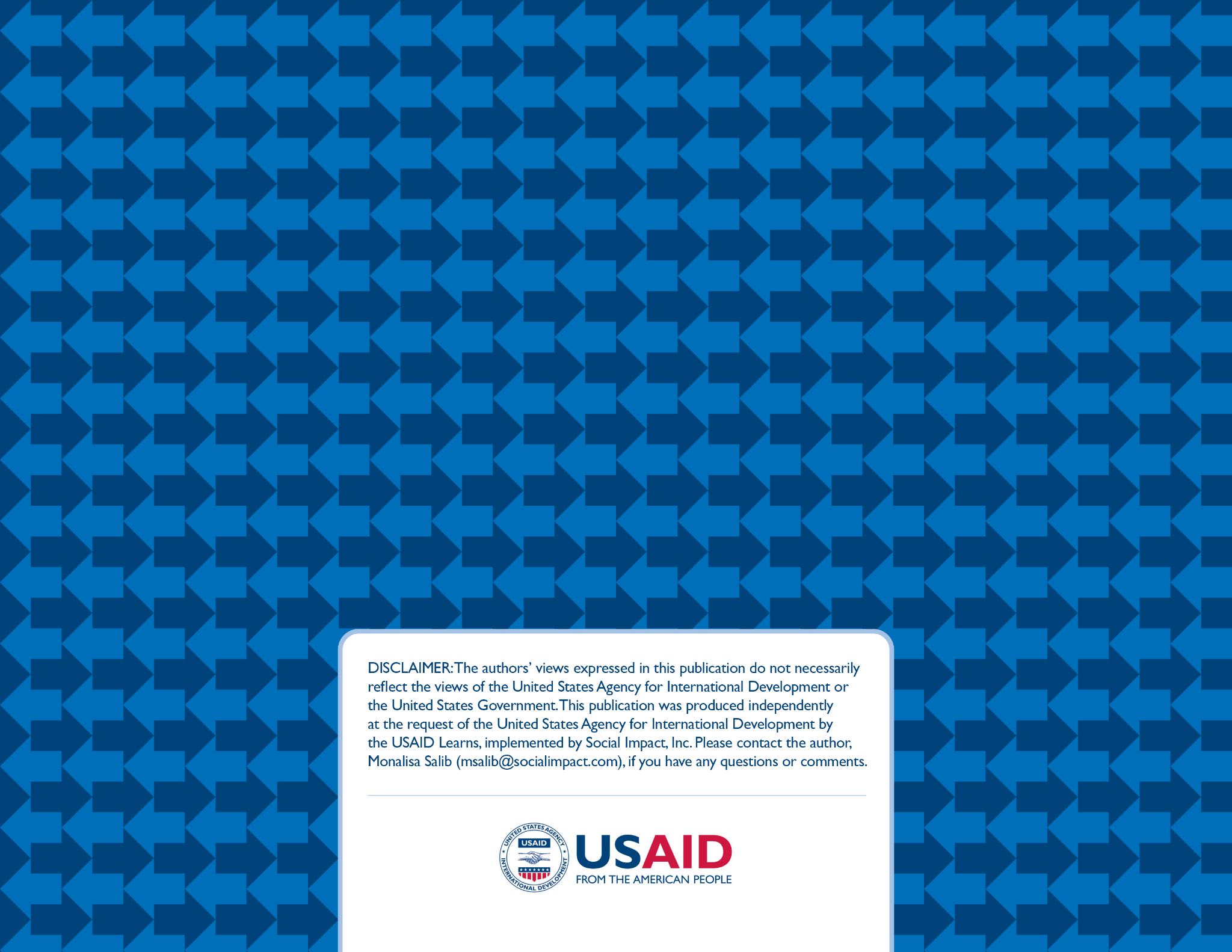